Christmas cracker jokes
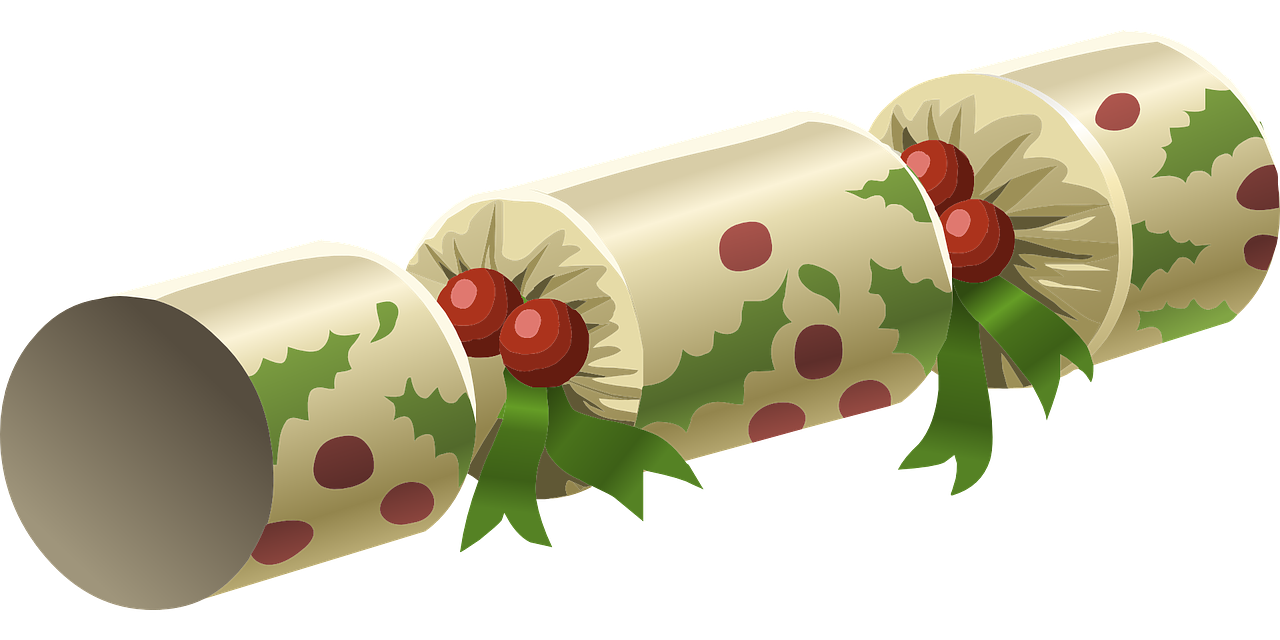 Making a booklet to contain very funny Christmas cracker jokes
Stay safe  

Whether you are a scientist researching a new medicine or an engineer solving climate change, safety always comes first. An adult must always be around and supervising when doing this activity. You are responsible for:
 
ensuring that any equipment used for this activity is in good working condition
behaving sensibly and following any safety instructions so as not to hurt or injure yourself or others 
 
Please note that in the absence of any negligence or other breach of duty by us, this activity is carried out at your own risk. It is important to take extra care at the stages marked with this symbol: ⚠
Step 1 – Activity handout
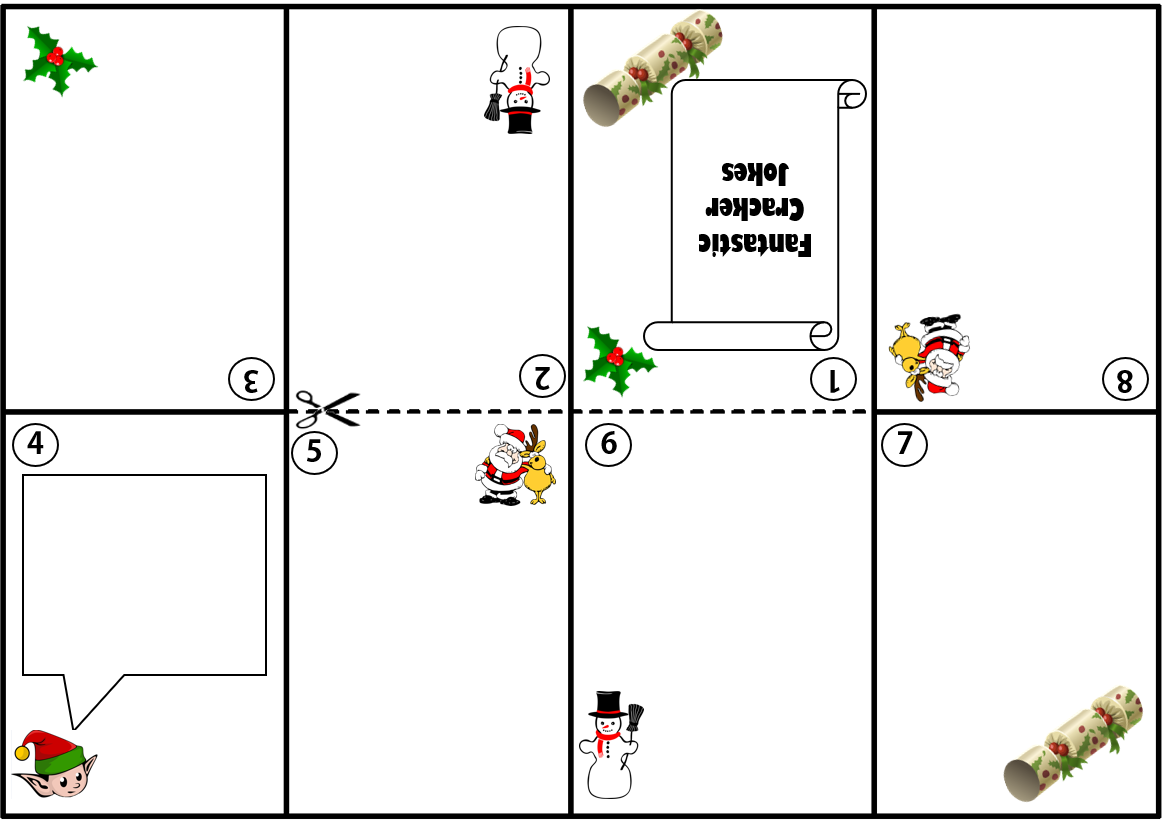 Step 2 –  Add your jokes
What did the cow
get for Christmas?


A COWculator!
Why is it always
cold at Christmas?

Because it’s
Decemberrrrrrrr!
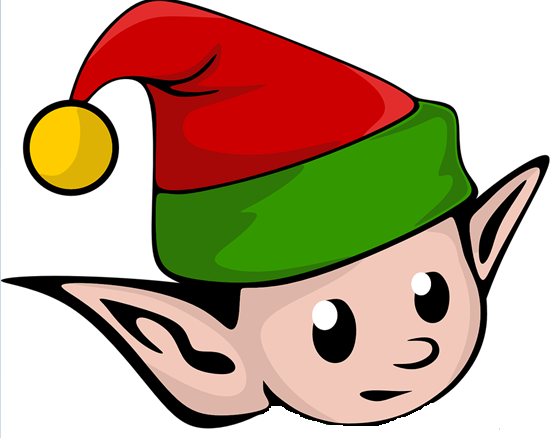 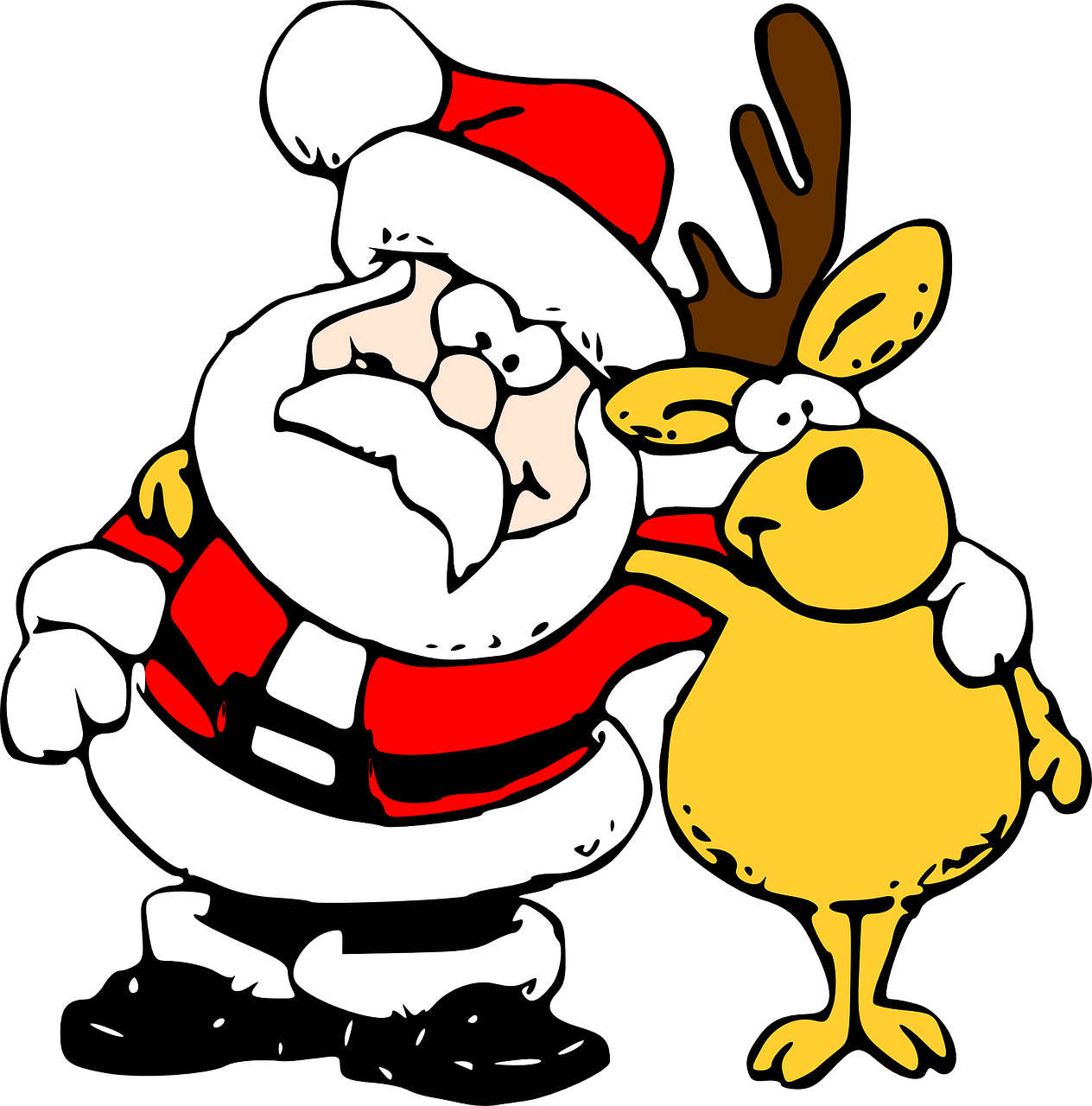 What do you call
Santa Claus when
he doesn’t move?

Santa Pause
What do you call a
snowman in the 
Summer?

A puddle!
What did the big candle say to the little candle??

I’m going out tonight.
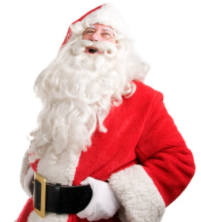 What do elves learn
in school?


The elf-abet!
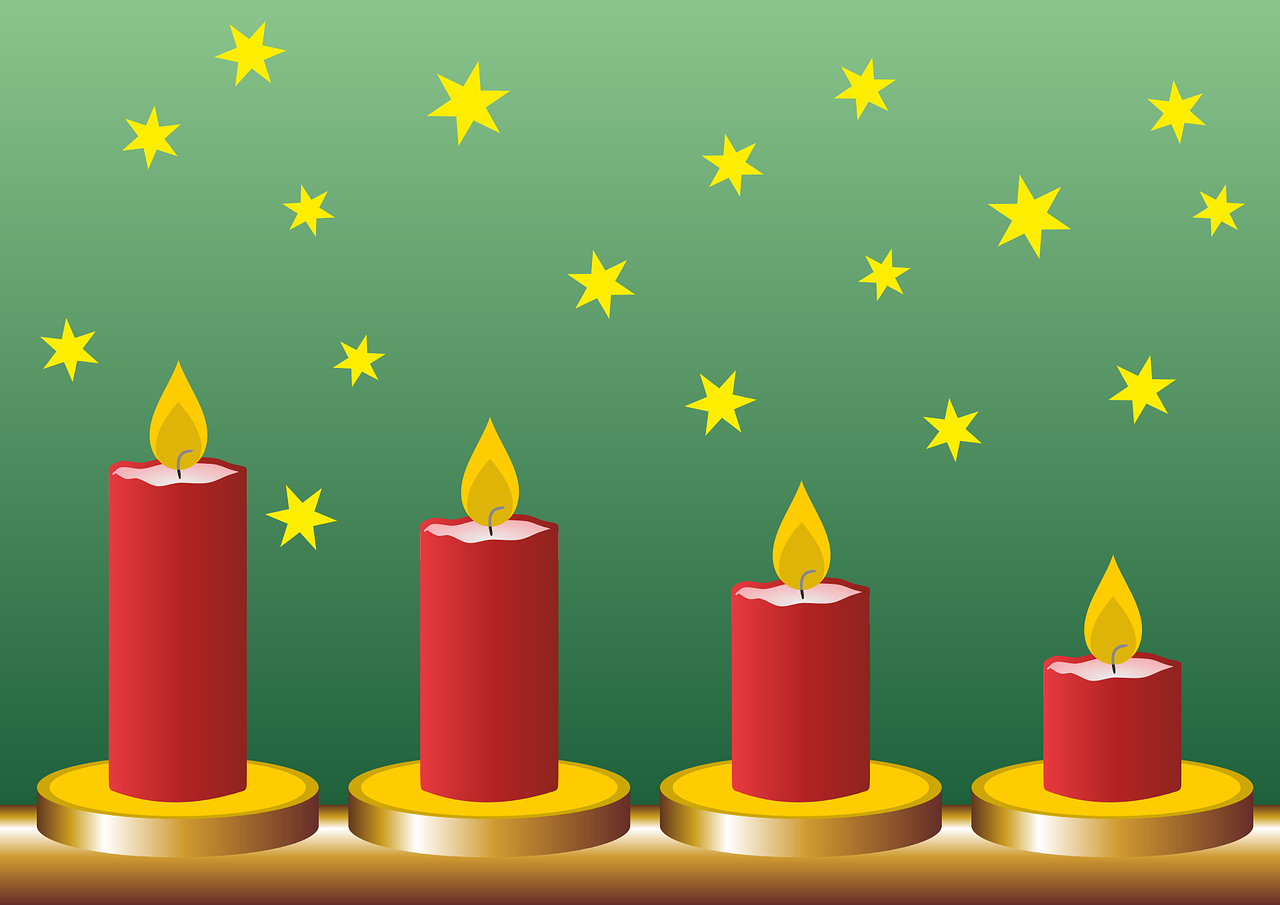 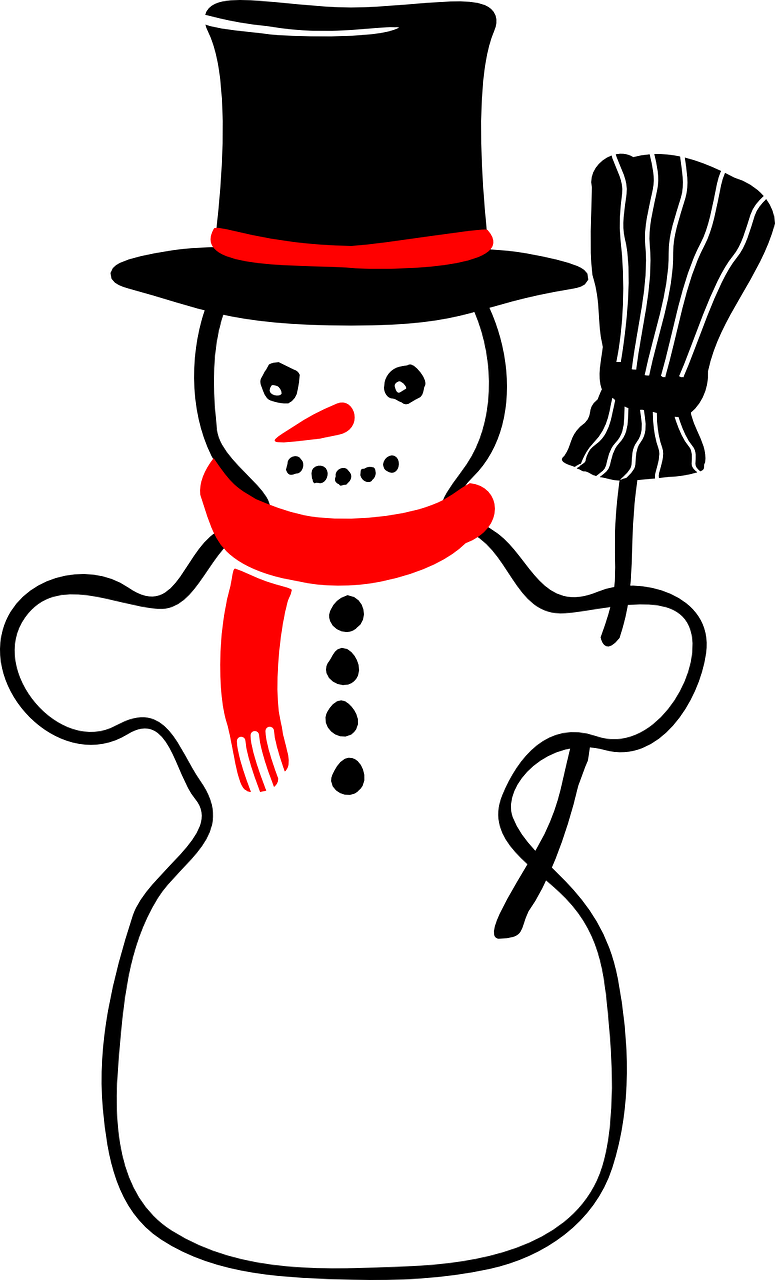 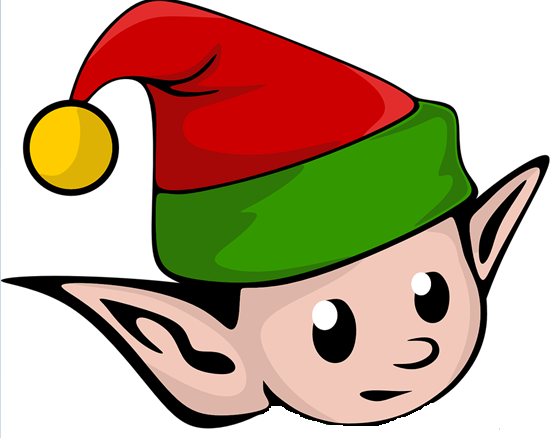 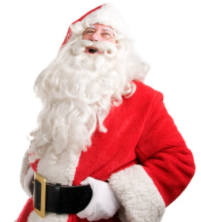 More jokes next slide
Step 2 –  Add your jokes
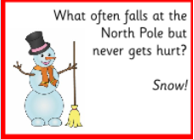 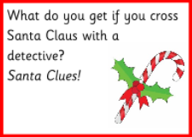 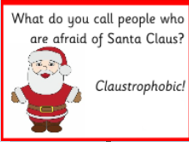 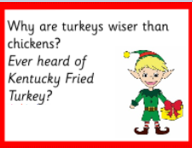 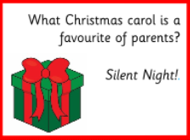 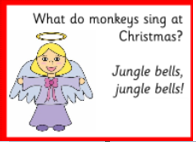 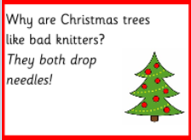 Step 3 – Cut out and fold the template
Carefully cut along the solid lines

Fold along the solid lines

Cut along the centre
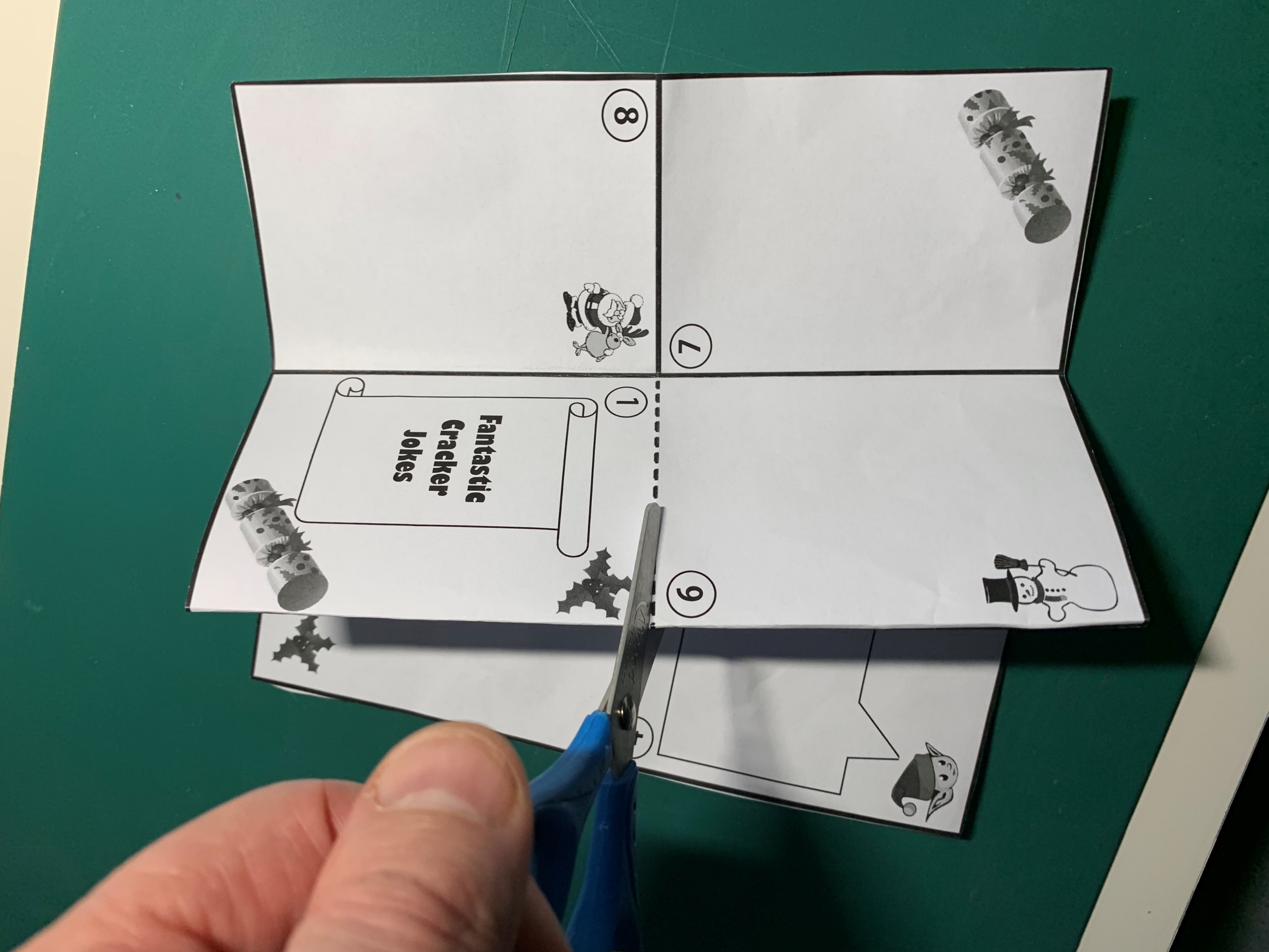 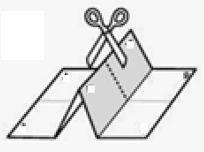 Step 4a – Fold the booklet over
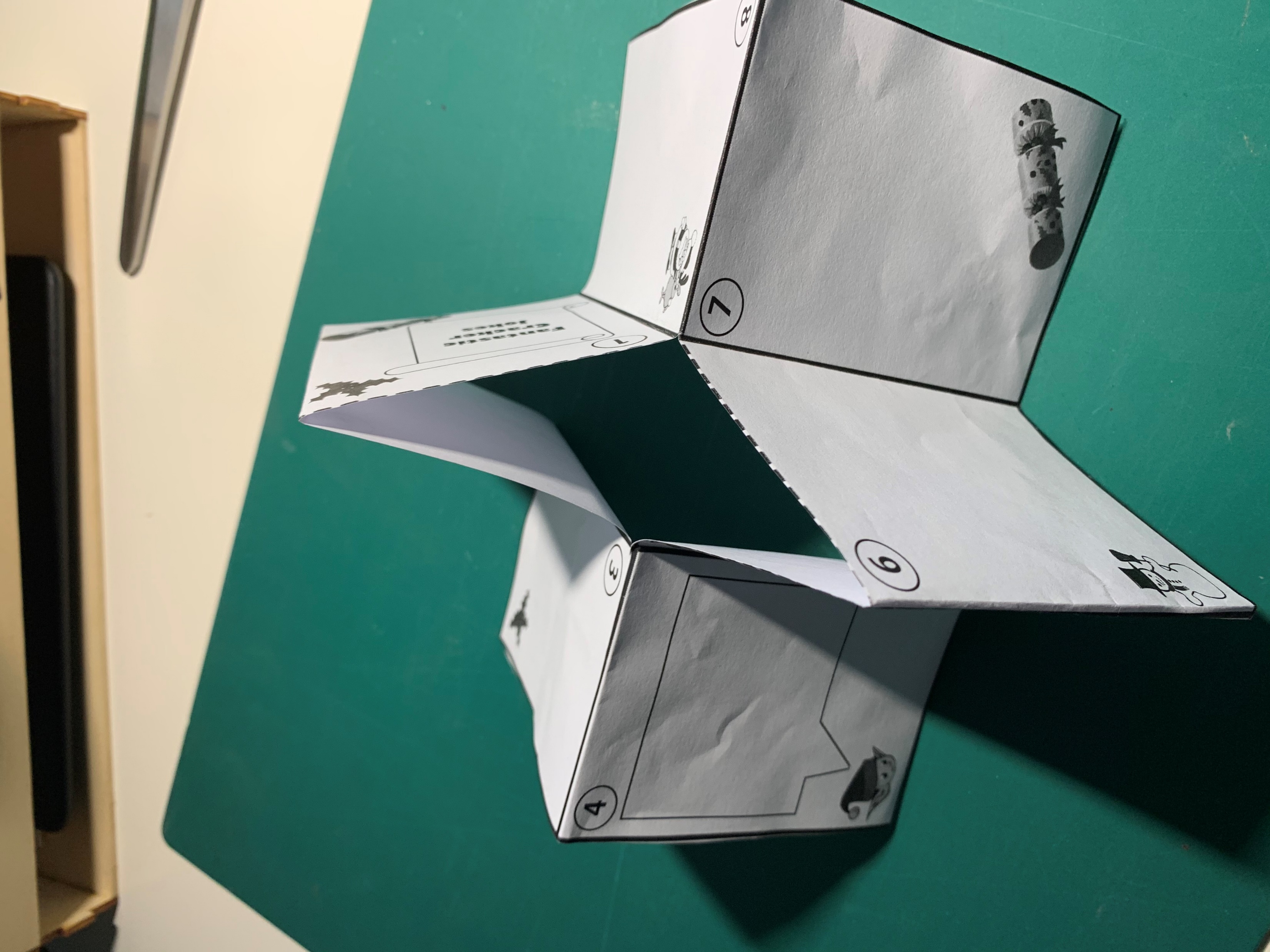 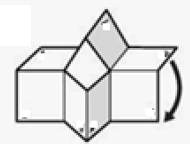 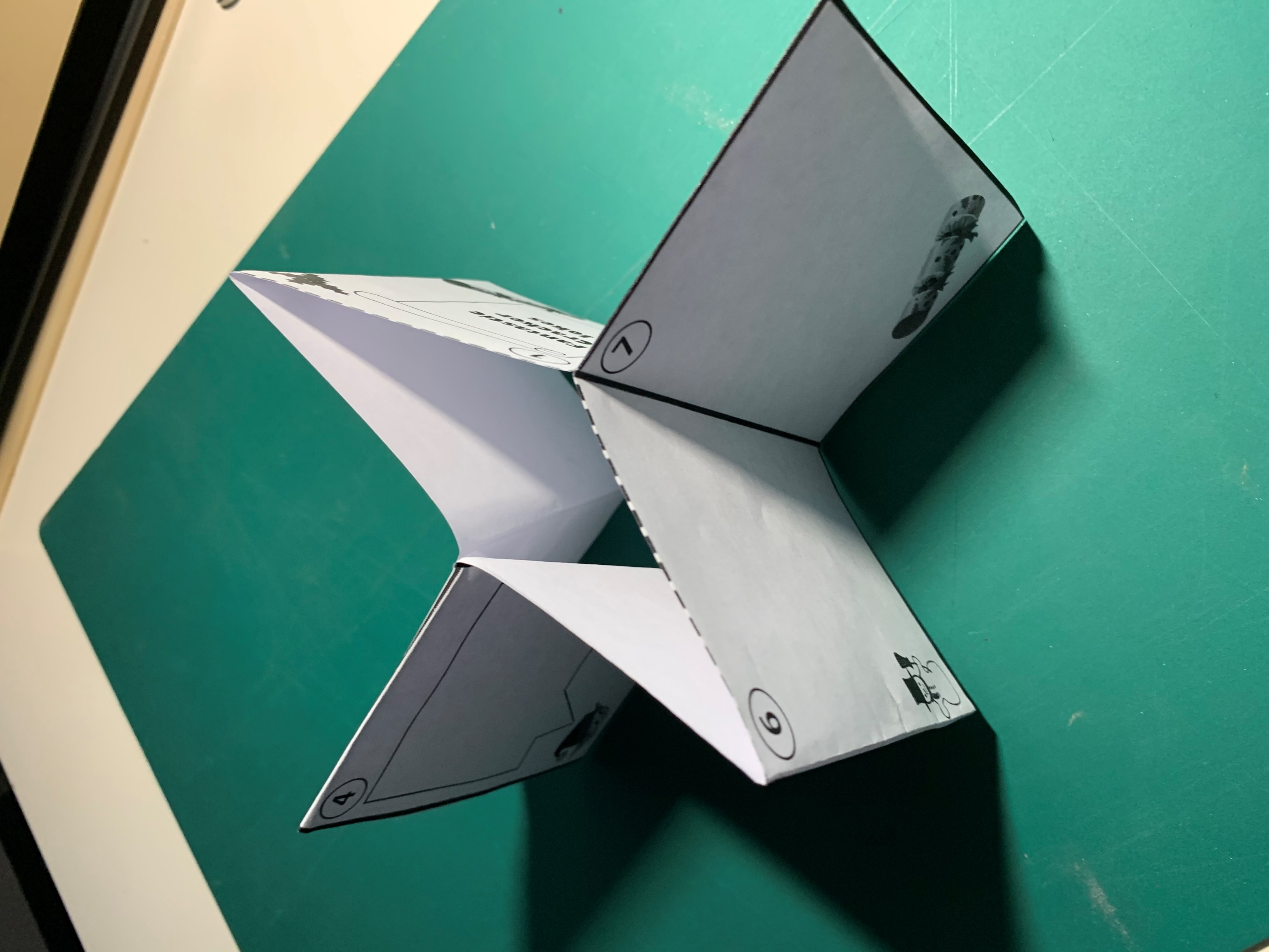 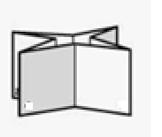 Step 4b – Make your booklet
Fold to make a booklet

Now try out your joke book!
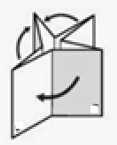 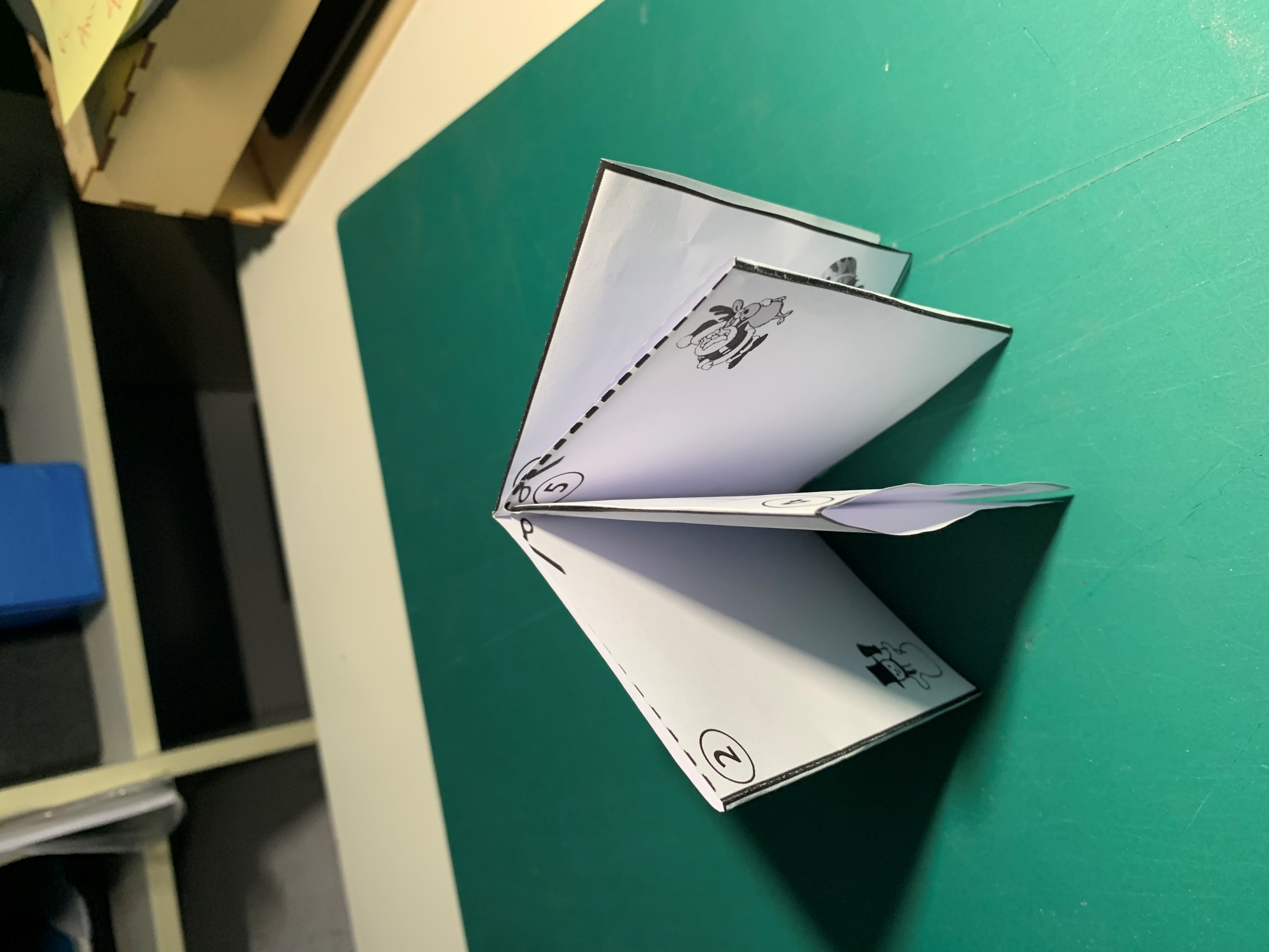 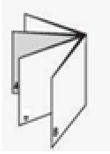